Lecture 8
Problems in Software Projects
Software projects are similar to traditional projects in the sense that the same types of problems affect them both. 
However, the difference in managing these problems lies in the approach that you take to the specific issue. 
For example, a technology-related problem for a software project might be the low degree of reuse of the software components created. 
However, for a car-manufacturing firm, there is no chance of reusing a component such as a front axle.
You can classify the problems that affect software projects into the following four categories:
• People-related problems
• Process-related problems
• Product-related problems
• Technology-related problems
People-related problems
Low motivation: 
As the project manager it is your responsibility to ensure an optimal level of motivation within the team. 
Lengthy projects, complex activities and scarce resources often decrease the motivation level in a software development team. 
However, you need to lead in such a way that the team is constantly motivated to do a good job.
Problem employees: 
Some members of any team always create a problem. 
For example, an employee may carry a 'holier-than thou' attitude. 
Problem employees raise the chances of conflicts and differences of opinions within the development team. 
They lower the efficiency and productivity of other team members and make it difficult to meet the objectives of the software project within the specified time. 
You need to ensure that employees are not allowed to create a problem for the rest of the team. 
Even if the employee is very competent, you need to assess the indispensability of such employees for the project. 
Moreover, you refrain from playing favorite with certain employees and treat everyone with the same measure
Unproductive work environment: 
The work environment is a major factor that affects the productivity of the development team. For example, a noisy or cramped workspace decreases the motivation levels of the employees. 
Similarly, unfriendly organizational policies also lower the motivation of the team members.
As the project manager, you need to ensure that the team is protected from harmful external make the workspace friendly to work in.
Inefficient project management style: 
the project manager needs to lead by example. 
The team members absorb the work culture, work ethic, and attitude of the project manager and implement it in their work style. 
If you display a lack of leadership qualities and weak ideals, the motivation levels decrease across software team.
Lack of stakeholder interest: 
For a software project to be a success, each stakeholder needs to take an active interest in the progress of the project. 
All stakeholders, including the customer, the management, and the software development team, need to commit to the success of the project. 
For example, if the software development team is not committed to the project, then their contribution may not be to the optimum level
Ineffective project sponsorship by management: 
Lack of commitment of the senior management to a software project lowers the motivation level of the team members. 
If the management commits to the progress of a software project, and takes a keen interest in the progress, the confidence of the software development team will increase.
Process- related Problems
Unrealistic schedule: 
Assigning unrealistic deadlines for a software project is a primary reason why software projects are delayed. 
Often, the marketing or the management team commit a delivery date to the customer in the hope of getting the project contract. 
However, these dates are not decided in consultation with the development team. 
The rationale for assigning the deadlines is unfounded. 
You need to ensure that the deadlines match the ability of the software team to deliver the software product. 
As it is not always possible to shift deadlines committed to the customer, you also need to plan the resource allocation and project execution such that the deadlines are met.
Insufficient identification: 
Unidentified, partially identified, and unplanned risks pose a threat to the success of a software project. 
You need to intensively identify risks and evolve a risk management plan such that the project is completed successfully, on time.
Unsuitable life cycle model selection: 
Different software projects require different SDLC models. 
For example, a project to create banking .
software is different from software for a satellite where the concept needs to be researched. 
For the former example, the Waterfall model is more applicable. 
For the latter example, the Spiral model is more suitable. 
Selecting the correct life cycle model is critical to the success of a software project.
Abandoning quality under pressure of deadlines: 
Where a software project faces a shortage of resources, time, and funds, project managers often push away quality concerns and focus on meeting deadlines and staying within the budget. 
Abandoning quality has a ripple effect that actually adds even more time, effort, and costs to the software projects. 
The cost of doing things right the first time is lower than the cost of inspection during product delivery. 
Also, the cost of inspection is lower than the cost of debugging software after the customer spots errors
Unstructured and hurried software development: 
When software project progresses with more focus on meeting deadlines and staying within a budget, the approach to the software development is unstructured and hurried. 
You should plan the software project such that all the activities are identified, sequenced properly, and roles and responsibilities assigned to the various people on the project. 
You should also maintain the focus of the development team toward a structured approach to software development
Product-related Problems
Product scope changed toward the end of the project life cycle: 
The project time, effort, and cost estimates for a software project can go up dramatically when the customer changes the scope of the product toward the end of the project. 
In such situations, you should verify the criticality of the scope change.
 However, if the change request is not critical, you should retain the original scope with a proper explanation to the customer. 
If the change request is critical, you should explain the situation to the customer. 
Usually, a customer gives more time and funds to a software project if proper justification is provided. 
In some cases, the scope change may also be because of a change in government policy. 
It may become mandatory for you to include such change requests.
Research-oriented software development: 
Many software projects digress from the original scope because of the nature of the software product or technology used. 
When a totally new kind of software is developed or a new technology is used, the software development team can lose focus of the objectives by getting into a research-oriented approach. 
It becomes your responsibility as the project manager to maintain the focus on the objective.
Product-related Problems
Ill-defined scope: 
You need to define the scope of the software product in the initial stages of a software project. 
The scope of a software product is defined in terms of the functionality requirements, the performance requirements, the assumptions, and the constraints on the product. 
If the product scope is ill defined, the software project does not have a proper focus on the features required in the product
Fuzzy users: 
You also need to clarify the background characteristics of the users of the final software product at the beginning of the software project. 
If the description of the users is fuzzy, then the software analysis, design, and development stages may reflect the ambiguity with regard to the functions and performance of the final software product
Technology-related problems
Overestimated savings from reusable components and new tools and methods: 
You can reuse software components in a software project to save time, effort, and cost of creating the component again. 
It is important that you assess the savings that the use of such a software component provides to a software project. 
This expectation of both the customer and the management might not be met, if you overestimate the savings from reusing software components.
Switching tools in mid way: 
The current technology environment offers new tools and technologies for software development at a fast rate. 
All these tools and technologies offer the benefits of a shorter development cycle, lower costs, and under better functionality than earlier tools. 
You should identify and commit to the tool and technology for the software project before the project commences. 
Switching the tool or technology used during the software development stage causes the developers to relearn a new tool. 
In addition, there is a chance that it might not be possible to integrate the software already developed with the new tool.
Integrating different software products in cross-platform implementation:
The modem software environment requires that all software should integrate with each other. 
However, many software projects do not plan for integration with existing software in the same or different domain. 
This limits the application of such software and reduces the shelf life drastically. 
They key to the success of a software product is interoperability. 
The software project manager needs to determine the scope for the software product such that it can be integrated easily with existing software
Requirements Management
Requirements analysis
Requirements analysis is a software engineering task that bridges the gap between system level requirements engineering and software design (Figure 1). 
Requirements engineering activities result in the specification of software's operational characteristics (function, data; and behavior), indicate software's interface with other system elements, and establish constraints that software must meet.
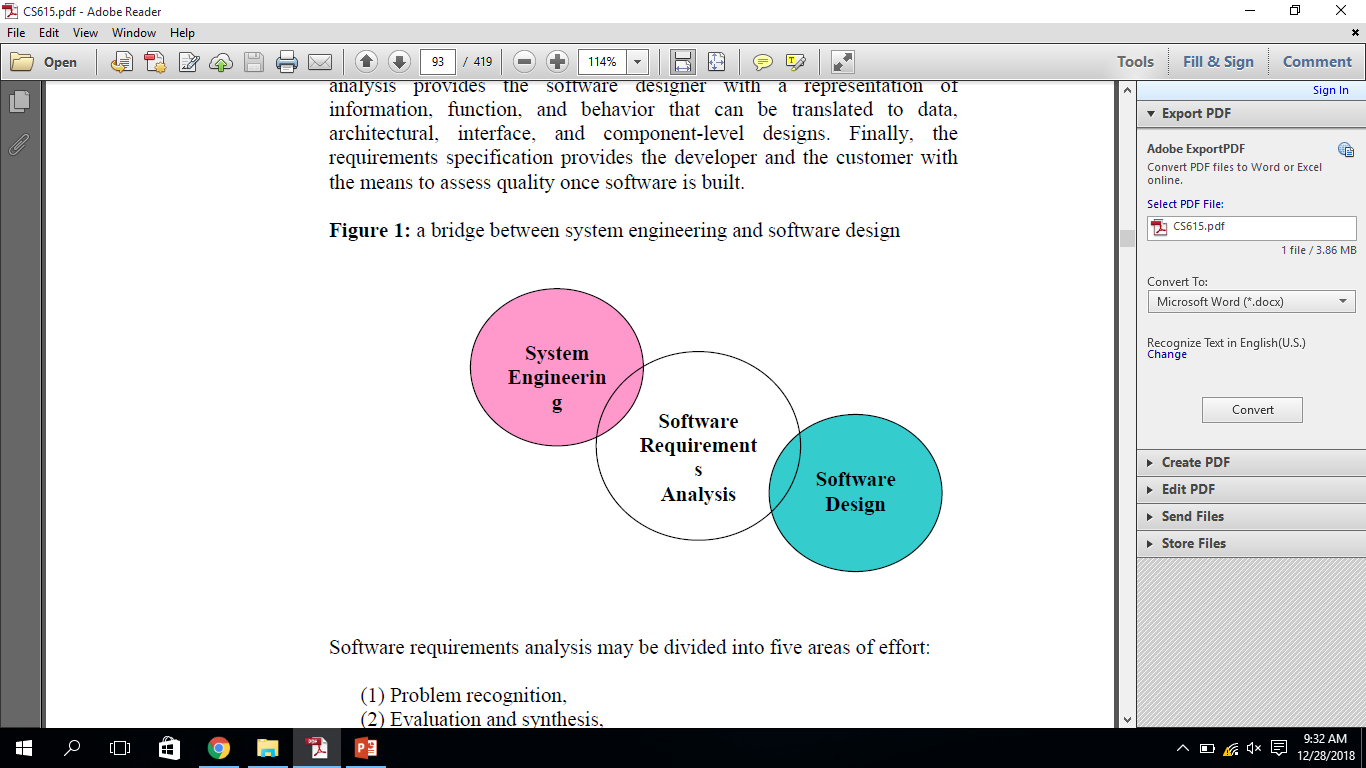 Software requirements analysis may be divided into five areas of effort:
(1) Problem recognition,
(2) Evaluation and synthesis,
(3) Modeling
(4) Specification, and
(5) Review
Problem evaluation
Problem evaluation and solution synthesis is the next major area of effort for analysis
The analyst finds that problems with the current manual system include:
(1) Inability to obtain the status of a component rapidly
(2) Two or three-day turnaround to update a card file
(3) Multiple reorders to the same vendor because there is no way to associate vendors with components, and so forth.
Solution synthesis
Upon evaluating current problems and desired information (input and output), the analyst begins to synthesize one or more solutions. 
To begin, the data objects processing functions and behavior of the system are defined in detail. 
Once this information has been established, basic architectures for implementation are considered.
A client/server approach would seem to be appropriate, but does the software to support this architecture fall within the scope outlined in the Software Plan? 
A database management system would seem to be required, but is user/customer's need for associativity justified?
The process of evaluation and synthesis continues until both analyst and customer feel confident that software can be adequately specified for subsequent development steps.
Requirements Analysis
Models
During the evaluation and solution synthesis activity, the analyst creates models of the system in an effort to better understand data and control flow, functional processing, operational behavior, and information content. 
The model serves as a foundation for software design and as the basis for the creation of specifications for the Software
Specification
During the evaluation and solution synthesis activity, the analyst creates models of the system in an effort to better understand data and control flow, functional processing, operational behavior, and information content
Concerns for Review
The customer may be unsure of precisely what is required. 
The developer may be unsure that a specific approach will properly accomplish function and performance
For example, an inventory control system is required for a major supplier of auto parts. The analyst finds that problems with the current manual system include:
(1) Inability to obtain the status of a component rapidly,
(2) Two- or three-day turn- around to update a card file,
(3) Multiple reorders to the same vendor because there is no way to associate vendors with components, and so forth.
Requirements Elicitation for Software
Before requirements can be analyzed, modeled, or specified they must be gathered through an elicitation process. A customer has a problem that may be amenable to a computer-based solution.
Initiating the Process
The most commonly used requirements elicitation technique is to conduct a meeting or interview. 
The first meeting between a software engineer (the analyst) and the customer can be likened to the awkwardness of a first date between two adolescents. 
Neither person knows what to say or ask; 
both are worried that what they do say will be misinterpreted; 
both are thinking about where it might lead (both likely have radically different expectations here); 
both want to get the thing over with, but at the same time, both want it to be a success.
The first set of context free, questions focuses on the customer, the overall goals, and the benefits. 
For example; the analyst might ask:
– Who is behind the request for this work?
– Who will use the solution?
– What will be the economic benefit of a successful solution?
– Is there another source for the solution that you need?
Facilitated Application Specification Techniques
Too often, customers and software engineers have an unconscious "us and them" mind-set. 
Rather than working as a team to identify and refine requirements, each constituency defines its own "territory" and communicates through a series of memos, formal position papers, documents, and question and answer sessions.
It is with these problems in mind that a number of independent investigators have developed a team-oriented approach to requirements gathering that is applied during early stages of analysis and specification. 
Called facilitated application specification techniques "(FAST).
Many different approaches to FAST have been proposed. 
Each makes use of a slightly different scenario, but all apply some variation on the following basic guidelines
A meeting is conducted at a neutral site and attended by both software engineers and customers.
– Rules for preparation and participation are established.
– An agenda is suggested that is formal enough to cover all important points but informal enough to encourage the free flow of ideas.
– A ‘facilitator’ (can be a; customer, a developer, or an outsider) controls the meeting.
– A "definition mechanism" (can be work sheets, flip charts, or wall stickers or an electronic bulletin board, chat room or virtual forum) is used
Quality Function Deployment
A quality management technique that translates needs of customers into technical requirements of software.
 Normal Requirement: meeting objectives & goals stated for a product or system during meeting
Expected Requirement: Implicit to products / system and may be so fundamental that customer does not explicitly state them
Exciting Requirement: Features beyond customer’s expectation and prove to be very satisfying when present
Use Cases
As requirements are gathered as part of:
• Informal meeting
• FAST
Analysis Principles
A variety of modeling notations are developed by investigators. Each analysis method has a unique point of view. However all analysis methods are related by a set of operational principles like:
– The information domain of a problem must be represented and understood.
– The functions that the software is to perform must be defined.
– The behavior of the software (as a sequence of external events) must be represented.
– The models that depict information function and behavior must be partitioned in a manner that uncovers details in a layered (or hierarchical) fashion.
The analysis process should move from essential information toward implementation detail
Software Prototyping
Analysis should be conducted regardless of the SW engineering paradigm. 
(Various approaches apply) In some cases it is possible to apply operational analysis principles and derive a model of SW from which a design can be developed. 
In other situation Requirement Elicitation (FAST, QFD etc) is conducted and a model is built, called Prototype
What is Quality Function Deployment ?
End